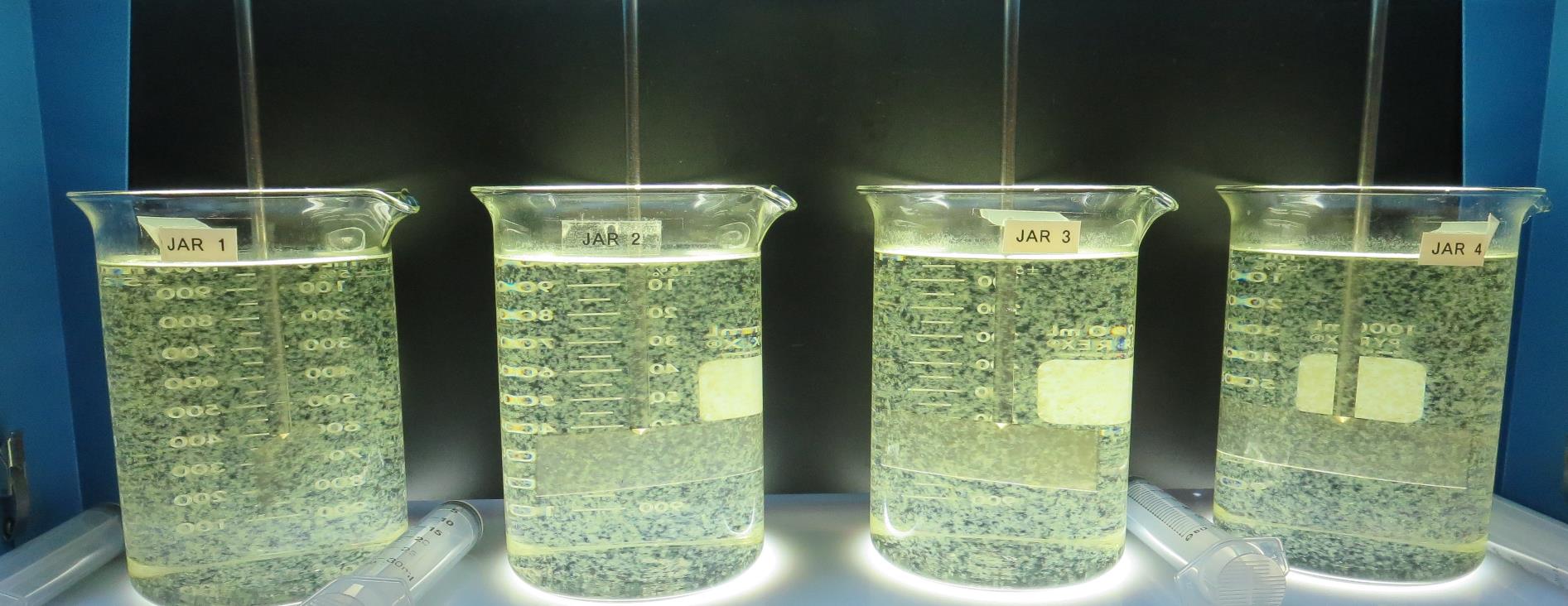 Konocti County Water DistrictCA1710006, Lake County, Jar Test
by Guy Schott, P.E. June 3, 2021
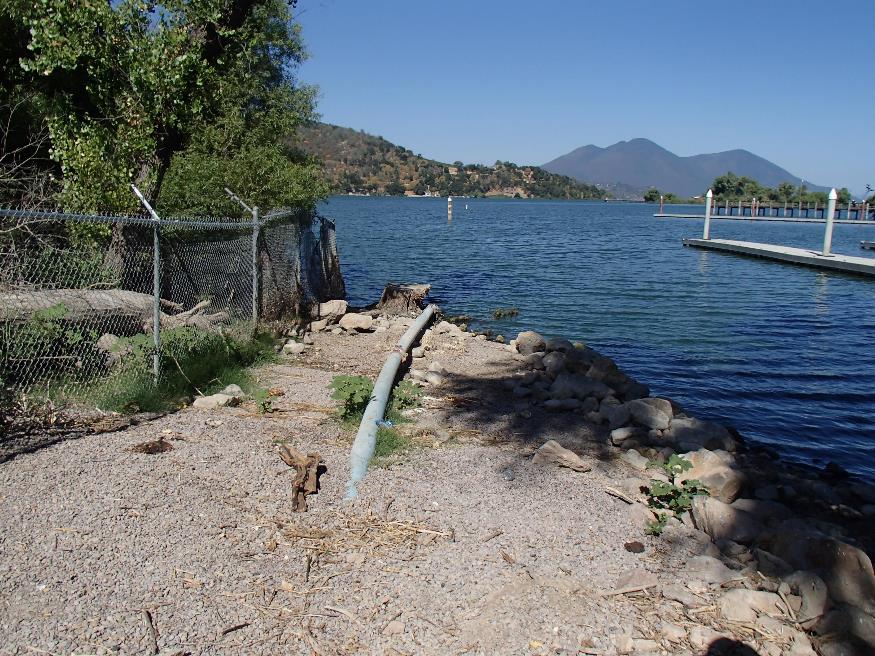 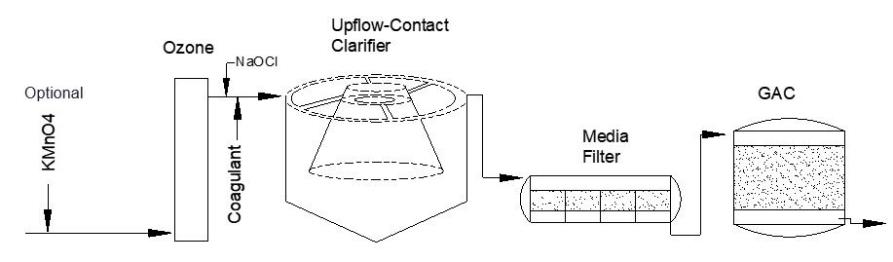 Konocti County Water DistrictSource Water: Clear LakeConventional Treatment
UVT/UVA, pathlength 10 mm
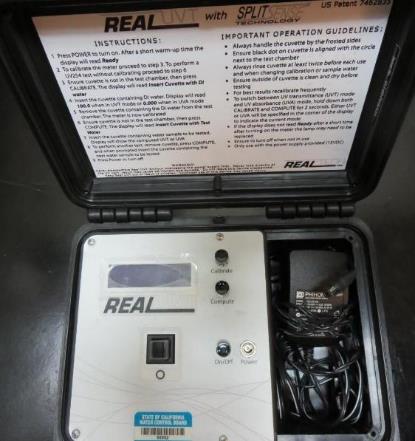 UV transmittance (UVT) is a measurement of the amount of ultraviolet light (254 nm) that passes through a water sample compared to the amount of light that passes through a pure water sample. The measurement is expressed as % UVT.
%UVT = 10(-UVA) x 100%
UV absorbance (UVA) is calculated as a relative measure of the amount of light absorbed by a water sample compared with the amount of light absorbed by a pure water sample.  
UVA = -log(%UVT/100)
Konocti CWD Source & Treated Water Characteristics, June 3, 2021
Plant Filtrate Water 
Not available
Source (post KMnO4 & O3) 
pH: 8.48
Turbidity: 10 NTU
UVT: 69.4%, 
UVA: 0.158/cm
0.4 um Filtered
Turbidity: 0.84 NTU
D-UVT: 81.5%, 
UVA: 0.088/cm
Applied Coagulants for Jar Testing (1)
Pro Pac 9800 (NTU Technologies)
50% Aluminum Chlorohydrate 
50% Water
23.62% Al2O3
12.5% Al
83% Basicity
SG = 1.25-1.34
NSF limit: 250 mg/L as Product
Pro Pac 9890 (NTU Technologies)
35-45% Aluminum Chlorohydrate
20% polyamine (50% water, 50% active polyamines)
35-45% Water
~18.9% Al2O3
~10.5% Al
83% Basicity
SG = 1.25-1.34
NSF limit: 50 mg/L as Product; 
Product dose 10 mg/L = 1 mg/L polyamines active
Applied Coagulants for Jar Testing (2)
BWS, Inc.
AdvFloc-CTC-00011
Polyaluminum Hydroxy Chlorosulfate
12.55% Al2O3
6.64% Al
64.9% Basicity
SG = 1.299
NSF limit: 250 mg/L as Product

Gregory F. Nieckarz, Ph.D. 
Principal Consultant
SWS Consulting, LLC.
+1.541.953.5112
gregn.swsc@gmail.com
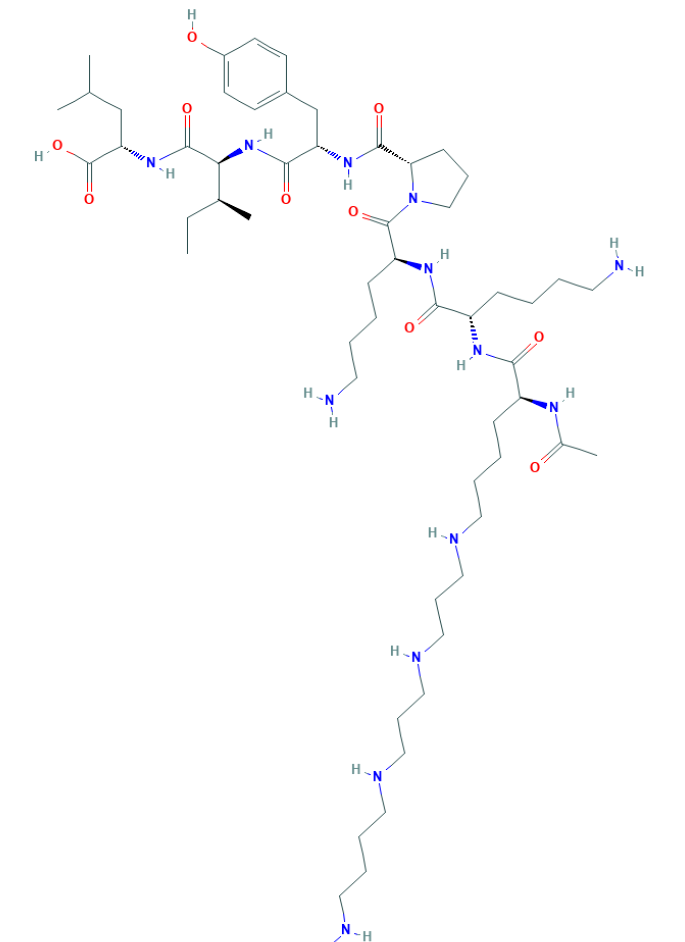 PolyamineC59H108N14O10MW: 1,173.6 g/mol
Coagulant Information
Unless stated otherwise, all coagulant doses are reported as Product (100% strength).
Aluminum Sulfate doses are reported as hydrated Al2(SO4)3*14.3H20.

Preparation of coagulant stock solutions are generally 1.0 and/or 0.1 percent strength using 100 and/or 200 mL volumetric flasks.
Finnpipette F2 variable volume pipette, capacity 100-1000 micro liters is used for stock solution preparation and coagulant aid jar test dosing.
Finnpipette F2 variable volume pipette, capacity 0.5-5 mL is used for primary coagulant jar test dosing.
Konocti CWD; Jar Test 1 - 4 ResultsFlash Mix 200 RPM (30 sec); Floc Mix 30 RPM (5 min)
Konocti CWD; Jar Test 5 - 12 ResultsFlash Mix 200 RPM (30 sec); Floc Mix 30 RPM (5 min)
Konocti CWD; Jar Test 13 - 16 ResultsFlash Mix 200 RPM (30 sec); Floc Mix 30 RPM (5 min)
Jars 1-4 TestFlash Mix 30 Sec (200 RPM)Floc Mix 5 min (30 RPM)Post-OxidationKMnO4/O3Applied Coagulants 9800/9890
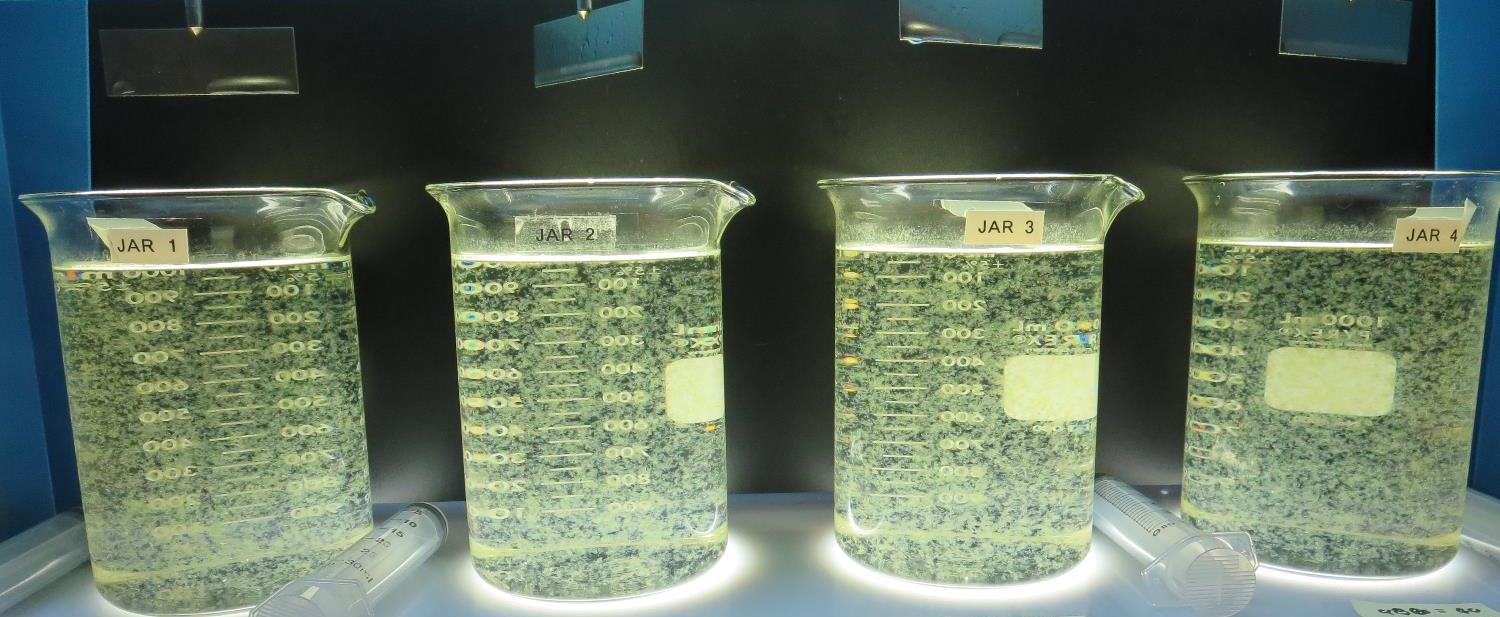 40 mg/L 9800
0 mg/L 9890
Filtrate 0.19 NTU
UVT: 90.1%
UVA: 0.044/cm 
UVA Reduction 50.0%
Settled: 0.47 NTU
40 mg/L 9800
5 mg/L 9890
Filtrate 0.05 NTU
UVT: 90.9%
UVA: 0.041/cm 
UVA Reduction 53.4%
Settled: 0.50 NTU
40 mg/L 9800
10 mg/L 9890
Filtrate 0.05 NTU
UVT: 91.1%
UVA: 0.040/cm 
UVA Reduction 54.5%
Settled: 0.46 NTU
40 mg/L 9800
15 mg/L 9890
Filtrate 0.05 NTU
UVT: 91.2%
UVA: 0.039/cm 
UVA Reduction 55.7%
Settled: 0.39 NTU
Jars 1-4:  End of 5-minute flocculation (30 RPM) duration.
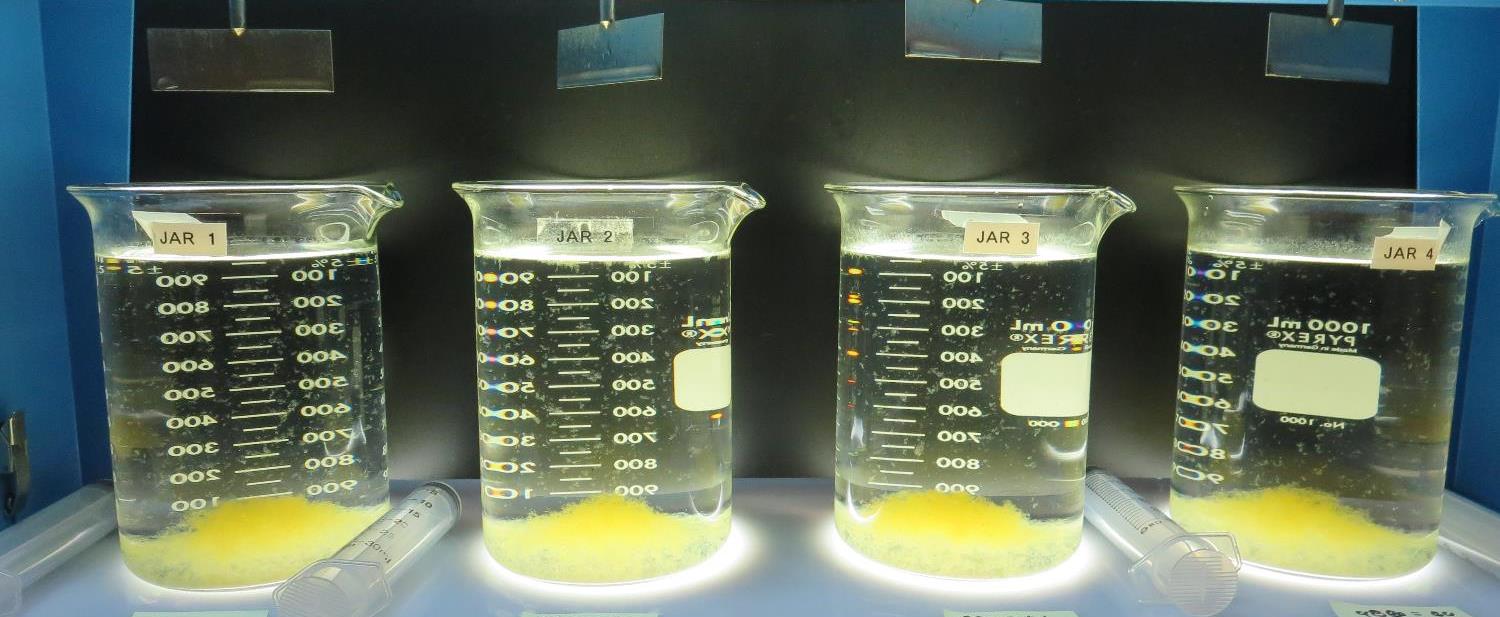 Jars 1-4: After 5 min of settling, 25 mL is syringed for filterability and %UVT/UVA.
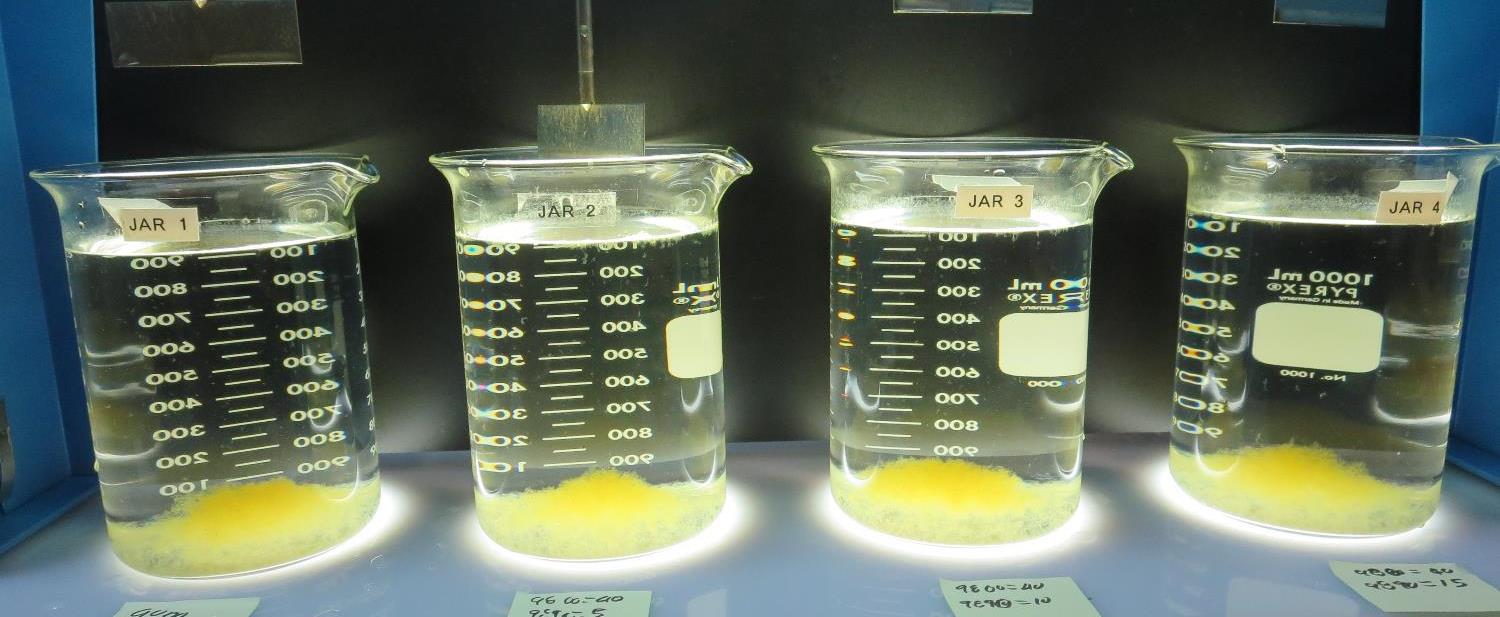 40 mg/L 9800
0 mg/L 9890
Filtrate 0.19 NTU
UVT: 90.1%
UVA: 0.044/cm 
UVA Reduction 50.0%
Settled: 0.47 NTU
40 mg/L 9800
5 mg/L 9890
Filtrate 0.05 NTU
UVT: 90.9%
UVA: 0.041/cm 
UVA Reduction 53.4%
Settled: 0.50 NTU
40 mg/L 9800
10 mg/L 9890
Filtrate 0.05 NTU
UVT: 91.1%
UVA: 0.040/cm 
UVA Reduction 54.5%
Settled: 0.46 NTU
40 mg/L 9800
15 mg/L 9890
Filtrate 0.05 NTU
UVT: 91.2%
UVA: 0.039/cm 
UVA Reduction 55.7%
Settled: 0.39 NTU
Jars 1-4: After 25-minutes of settling, settled water turbidity is taken.
Jars 5-8 TestFlash Mix 30 Sec (200 RPM)Floc Mix 5 min (30 RPM)Post-OxidationKMnO4/O3Applied Coagulant CTC-00011
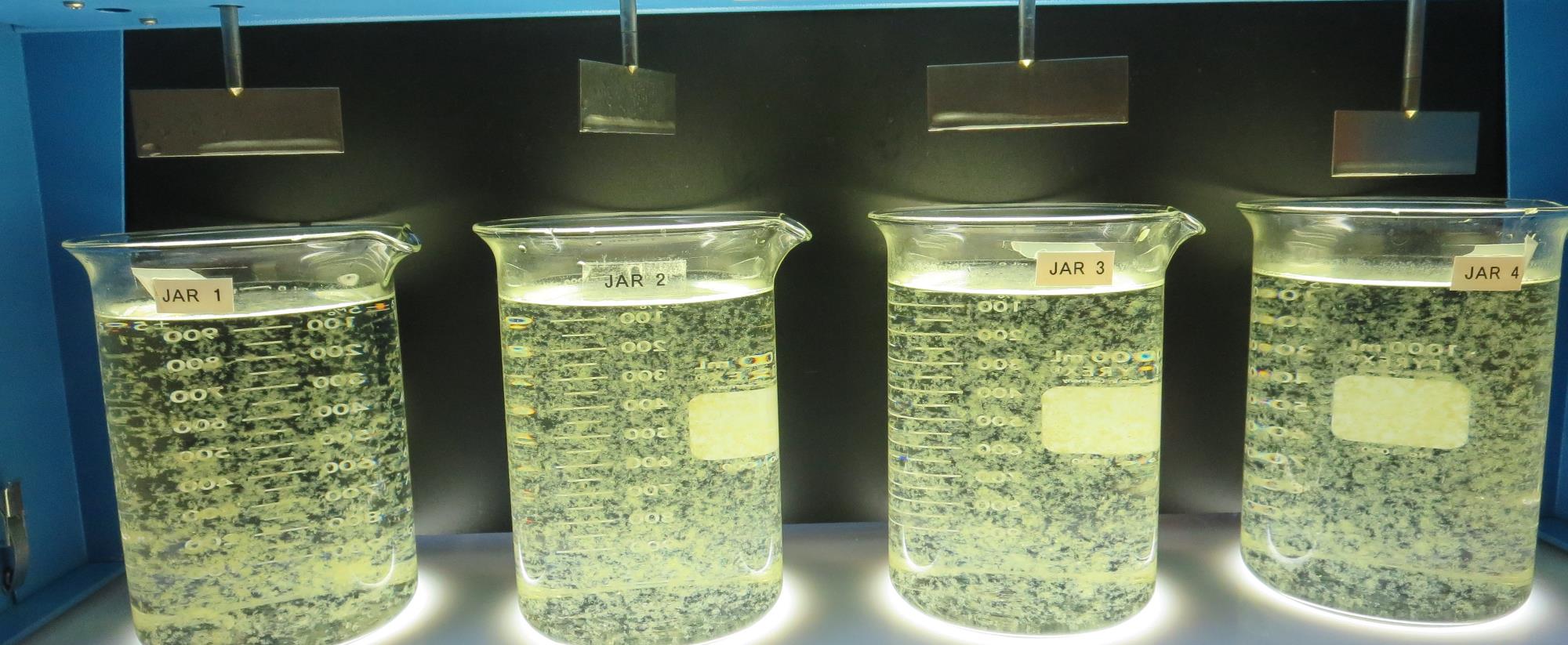 140 mg/L CTC-00011
Filtrate 0.08 NTU
UVT: 90.3%
UVA: 0.044/cm 
UVA Reduction 50.0%
Settled: 0.33 NTU
120 mg/L CTC-00011
Filtrate 0.12 NTU
UVT: 89.7%
UVA: 0.046/cm 
UVA Reduction 47.7%
Settled: 0.51 NTU
100 mg/L CTC-00011
Filtrate 0.09 NTU
UVT: 89.7%
UVA: 0.046/cm 
UVA Reduction 47.7%
Settled: 0.49 NTU
160 mg/L CTC-00011
Filtrate 0.08 NTU
UVT: 90.5%
UVA: 0.042/cm 
UVA Reduction 52.3%
Settled: 0.29 NTU
Jars 5-8:  End of 5-minute flocculation (30 RPM) duration.
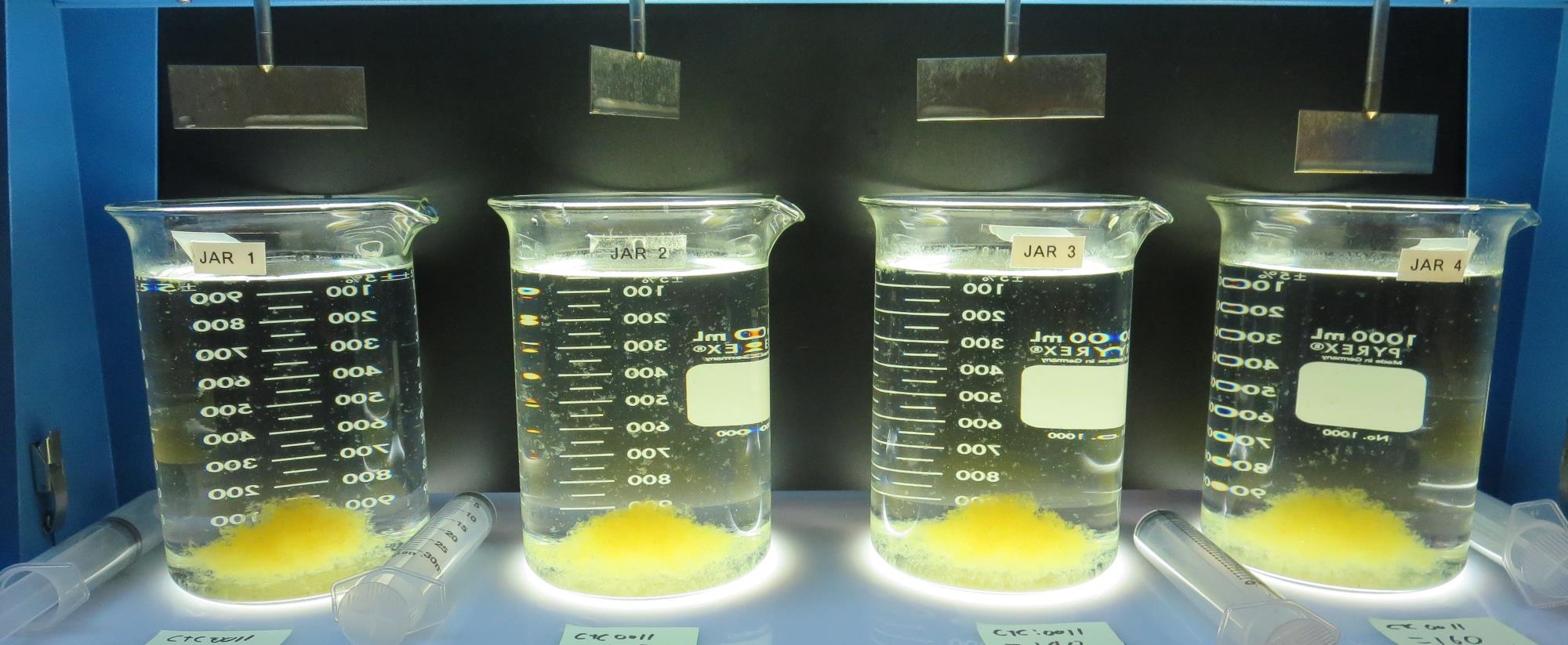 Jars 5-8: After 5 min of settling, 25 mL is syringed for filterability and %UVT/UVA.
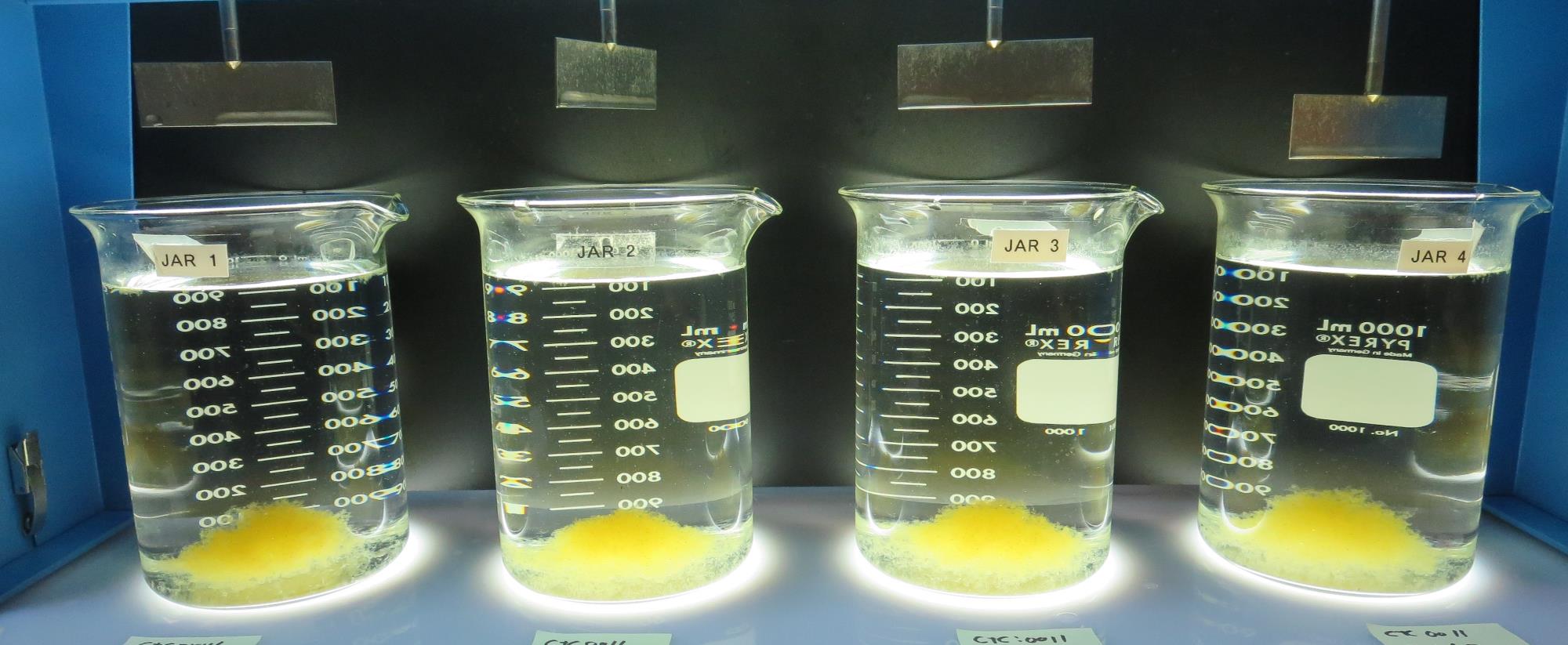 140 mg/L CTC-00011
Filtrate 0.08 NTU
UVT: 90.3%
UVA: 0.044/cm 
UVA Reduction 50.0%
Settled: 0.33 NTU
120 mg/L CTC-00011
Filtrate 0.12 NTU
UVT: 89.7%
UVA: 0.046/cm 
UVA Reduction 47.7%
Settled: 0.51 NTU
100 mg/L CTC-00011
Filtrate 0.09 NTU
UVT: 89.7%
UVA: 0.046/cm 
UVA Reduction 47.7%
Settled: 0.49 NTU
160 mg/L CTC-00011
Filtrate 0.08 NTU
UVT: 90.5%
UVA: 0.042/cm 
UVA Reduction 52.3%
Settled: 0.29 NTU
Jars 5-8: After 25-minutes of settling, settled water turbidity is taken.
Jars 9-12 TestFlash Mix 30 Sec (200 RPM)Floc Mix 5 min (30 RPM)Post-OxidationKMnO4/O3Applied Coagulants CTC-000119890
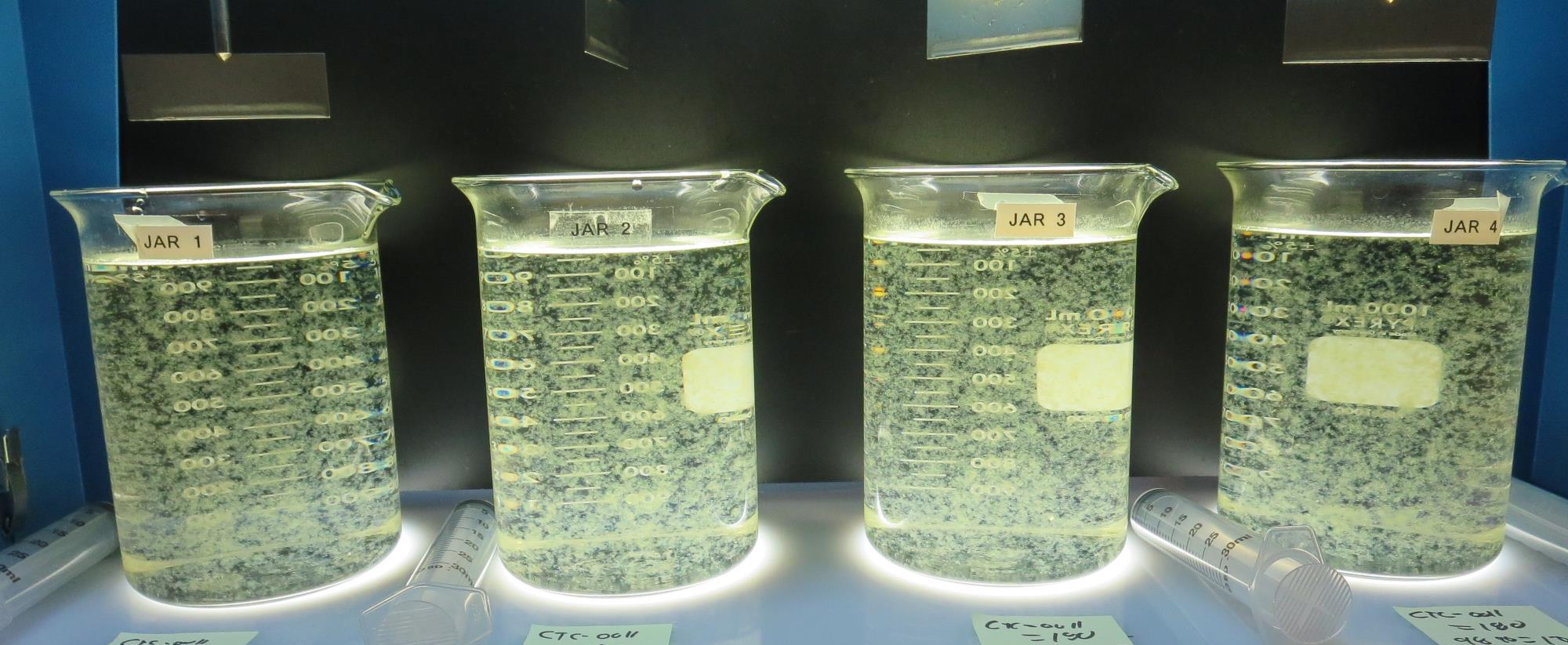 160 mg/L CTC-00011
0 mg/L 9890
Filtrate 0.05 NTU
UVT: 91.1%
UVA: 0.040/cm 
UVA Reduction 54.5%
Settled: 0.24 NTU
160 mg/L CTC-00011
10 mg/L 9890
Filtrate 0.04 NTU
UVT: 91.6%
UVA: 0.038/cm 
UVA Reduction 56.8%
Settled: 0.41 NTU
180 mg/L CTC-00011
0 mg/L 9890
Filtrate 0.06 NTU
UVT: 91.3%
UVA: 0.039/cm 
UVA Reduction 55.7%
Settled: 0.30 NTU
180 mg/L CTC-00011
10 mg/L 9890
Filtrate 0.04 NTU
UVT: 91.8%
UVA: 0.036/cm 
UVA Reduction 59.1%
Settled: 0.42 NTU
Jars 9-12:  End of 5-minute flocculation (30 RPM) duration.
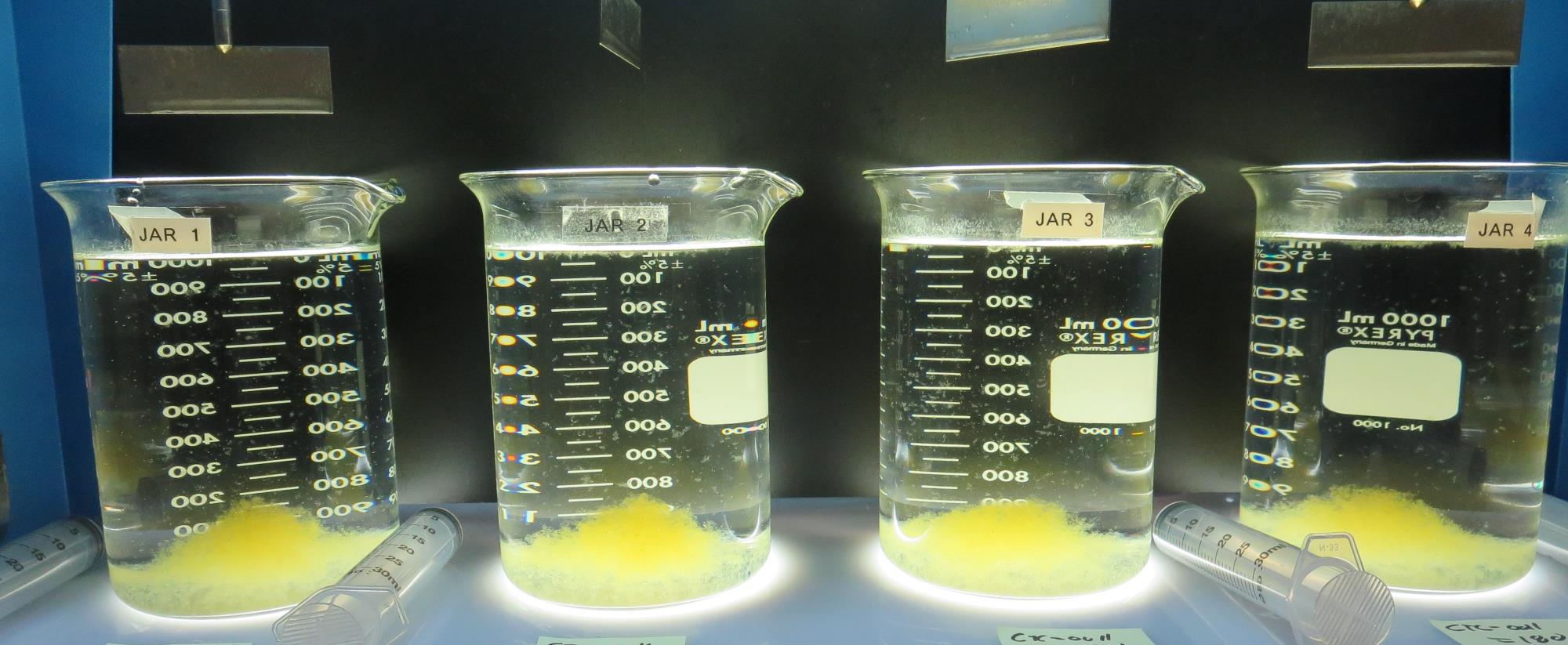 Jars 9-12: After 5 min of settling, 25 mL is syringed for filterability and %UVT/UVA.
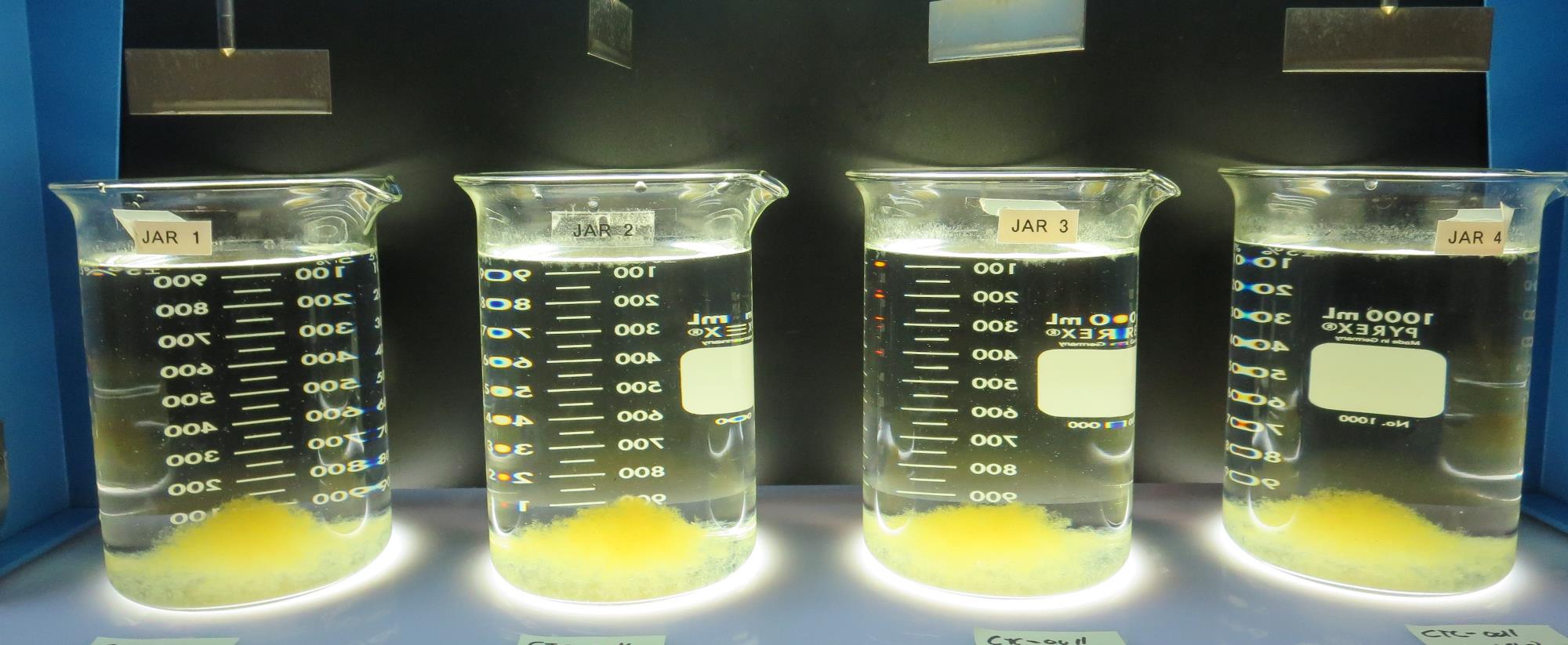 160 mg/L CTC-00011
0 mg/L 9890
Filtrate 0.05 NTU
UVT: 91.1%
UVA: 0.040/cm 
UVA Reduction 54.5%
Settled: 0.24 NTU
160 mg/L CTC-00011
10 mg/L 9890
Filtrate 0.04 NTU
UVT: 91.6%
UVA: 0.038/cm 
UVA Reduction 56.8%
Settled: 0.41 NTU
180 mg/L CTC-00011
0 mg/L 9890
Filtrate 0.06 NTU
UVT: 91.3%
UVA: 0.039/cm 
UVA Reduction 55.7%
Settled: 0.30 NTU
180 mg/L CTC-00011
10 mg/L 9890
Filtrate 0.04 NTU
UVT: 91.8%
UVA: 0.036/cm 
UVA Reduction 59.1%
Settled: 0.42 NTU
Jars 9-12: After 25-minutes of settling, settled water turbidity is taken.
Jars 13-16 TestFlash Mix 30 Sec (200 RPM)Floc Mix 5 min (30 RPM)Post-OxidationKMnO4/O3Applied Coagulants 9800/CTC-00011/9890
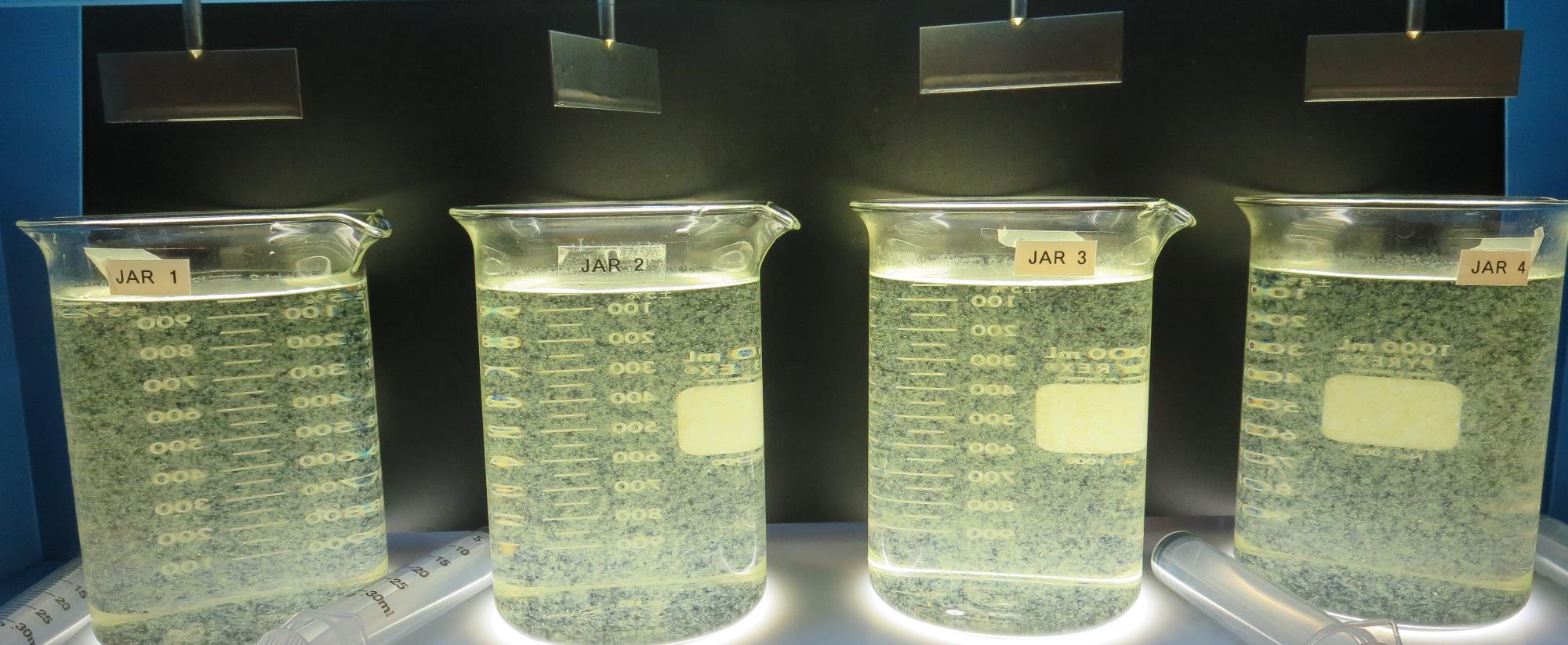 40 mg/L 9800
100 mg/L CTC-00011
0 mg/L 9890
Filtrate 0.06 NTU
UVT: 91.5%
UVA: 0.038/cm 
UVA Reduction 56.8%
Settled: 0.19 NTU
40 mg/L 9800
100 mg/L CTC-00011
5 mg/L 9890
Filtrate 0.04 NTU
UVT: 91.9%
UVA: 0.036/cm 
UVA Reduction 59.1%
Settled: 0.23 NTU
40 mg/L 9800
100 mg/L CTC-00011
10 mg/L 9890
Filtrate 0.04 NTU
UVT: 92.2%
UVA: 0.034/cm 
UVA Reduction 61.4%
Settled: 0.43 NTU
40 mg/L 9800
100 mg/L CTC-00011
15 mg/L 9890
Filtrate 0.04 NTU
UVT: 92.3%
UVA: 0.034/cm 
UVA Reduction 61.4%
Settled: 0.39 NTU
Jars 13-16:  End of 5-minute flocculation (30 RPM) duration.
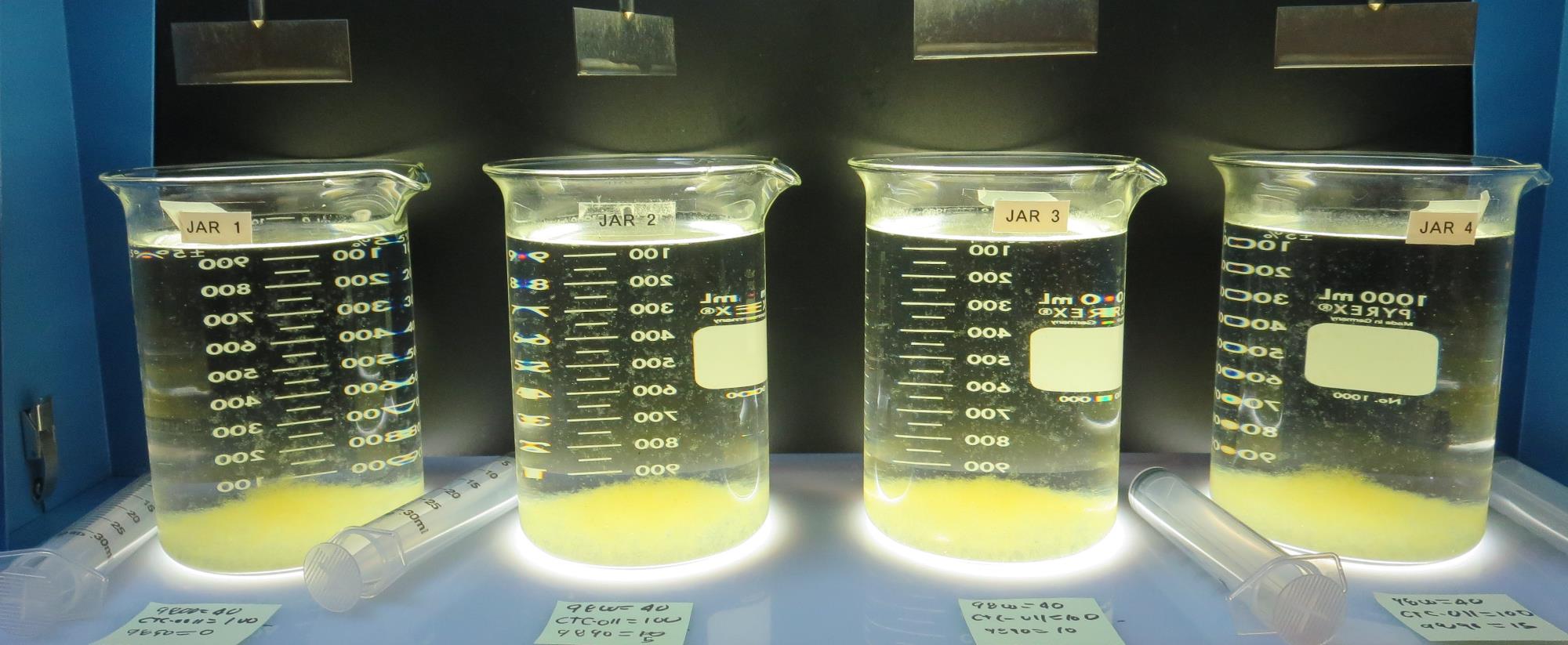 Jars 13-16: After 5 min of settling, 25 mL is syringed for filterability and %UVT/UVA
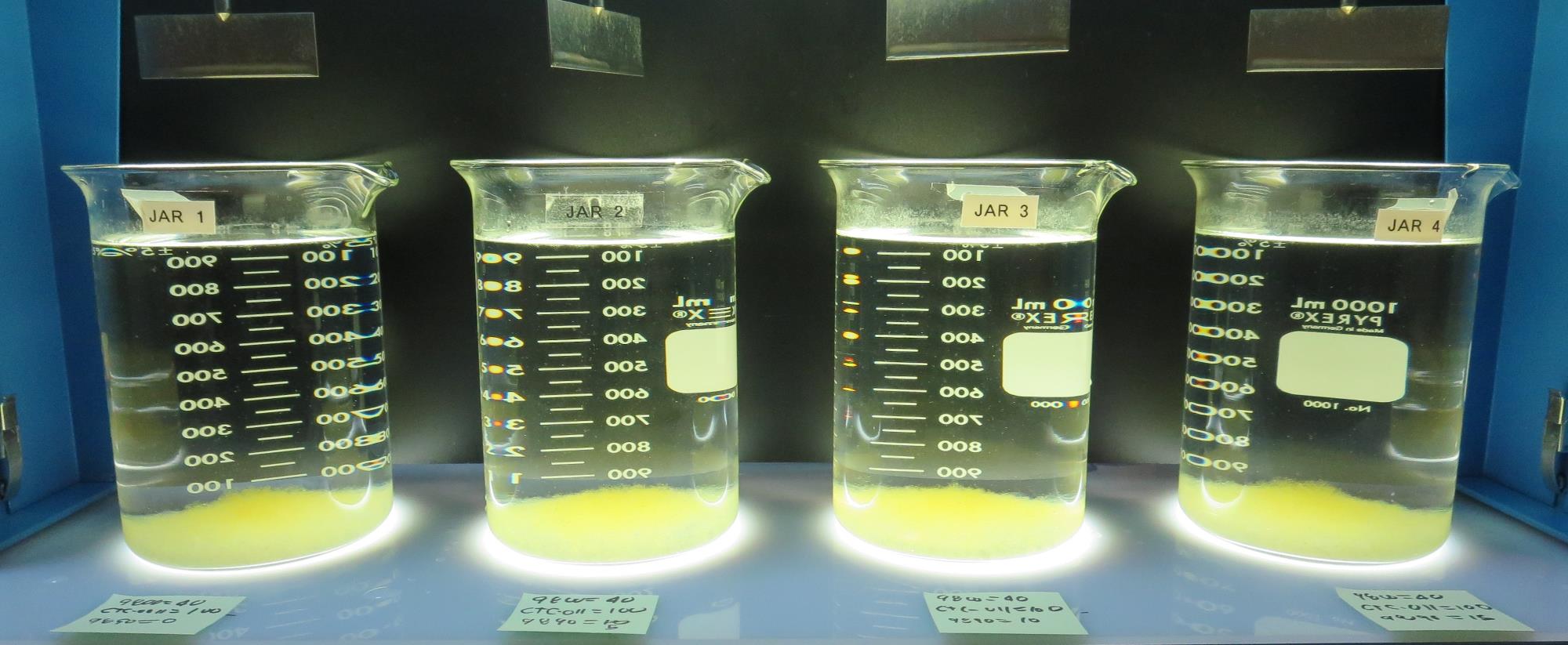 40 mg/L 9800
100 mg/L CTC-00011
0 mg/L 9890
Filtrate 0.06 NTU
UVT: 91.5%
UVA: 0.038/cm 
UVA Reduction 56.8%
Settled: 0.19 NTU
40 mg/L 9800
100 mg/L CTC-00011
5 mg/L 9890
Filtrate 0.04 NTU
UVT: 91.9%
UVA: 0.036/cm 
UVA Reduction 59.1%
Settled: 0.23 NTU
40 mg/L 9800
100 mg/L CTC-00011
10 mg/L 9890
Filtrate 0.04 NTU
UVT: 92.2%
UVA: 0.034/cm 
UVA Reduction 61.4%
Settled: 0.43 NTU
40 mg/L 9800
100 mg/L CTC-00011
15 mg/L 9890
Filtrate 0.04 NTU
UVT: 92.3%
UVA: 0.034/cm 
UVA Reduction 61.4%
Settled: 0.39 NTU
Jars 13-16: After 25-minutes of settling, settled water turbidity is taken.
Jar Testing for 1-Liter Jars: Procedures for Most Treatment Plants
Fill jars with source water prior to coagulant injection and set paddle speed at 30 rpm
Add chemicals (i.e., NaOCl, primary coagulant, coagulant aid) to each jar
Flash mix for 15-30 seconds (200 rpm)
Slow mix for 5 minutes (20-30 rpm)
Settled for 5 minutes.   Syringe 25 mL from each jar taken 1-inch below surface (25 mL/12 sec rate)
Filtered through 1.2 um isopore membrane into cuvette drip rate, 15 mL/(50-90 sec)
Measure filtrate turbidity, chlorine residual and %UVT/UVA
Measure settled water turbidity after 25 minutes of total setting
Record all data
Jar TestFilterability Test Equipment
Turbidity Instrument

Syringe w/Luer-Lock Tip, 30 cc 
(part#: 2225800, by Hach)

Swinnex Filter Holder, 25 mm                                   (part#: SX0002500)

Isopore Membrane Filter, 1.2 um absolute 
pore size, 
Φ= 25 mm , thickness: 24 um, 
hydrophilic polycarbonate membrane
(part #: RTTP02500)

Go to Sigma-Aldrich for laboratory supplies  http://www.sigmaaldrich.com/united-states.html
Isopore Membrane Information
Isopore Membrane Background Information
The Isopore membrane is a polycarbonate, track-etched screen filter recommended for all analyses in which the sample is viewed on the surface of the membrane. The Isopore membrane is composed of polycarbonate film, which has a smooth, glass-like surface for clearer sample observation. The unique manufacturing process of the membrane ensures a precise pore diameter and a consistent pore size for accurate separation of samples by size. Matched-weight filters are not usually required because of low, constant tar and ash weights.Features & Benefits:Membrane structure retains particles on the surface, simplifying counting and analysis
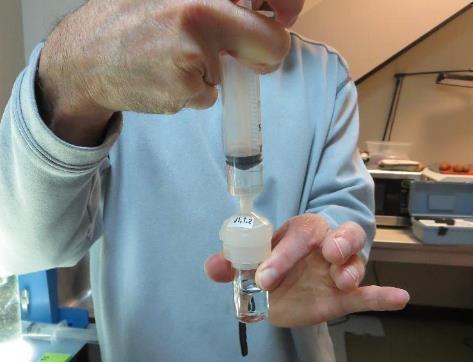 Jar Test - Filterability Test
Syringe ~ 25 mL from jar (after 5-minutes of settling)
Filter-to-waste 3-5 mL
Filter directly into clean cuvette
Measure turbidity 
Note: Take several readings before recording final NTU results.  Micro bubbles can adhere to glass causing false NTU readings.  To remove bubbles, tilt cuvette up to 90 degrees.
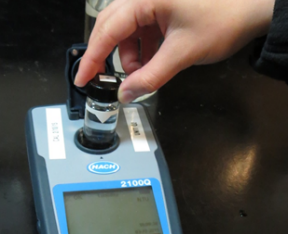 Contact
Guy Schott, P.E.
State Water Resources Control Board
Division of Drinking Water
Santa Rosa, CA
Go to Stock Solution/Dose calculations/Jar Test Results for tools to download
www.waterboards.ca.gov/drinking_water/programs/districts/mendocino_district.html
Email: Guy Schott - Guy.Schott@waterboards.ca.gov
Office Number: 707-576-2732
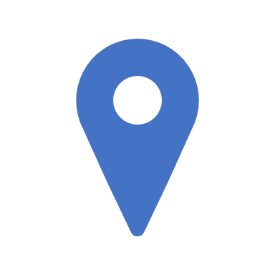